Тема 7. Силовые системы и роторы
Занятие № 6.
Вопросы
1. Опоры роторов:
а) конструкция подшипников;
б) виды и принцип работы масляных уплотнений опор.
2. Наддув и суфлирование полостей опор.
3. Демпфирование колебаний опор.
В ГТД применяются исключительно подшипников качения, обладающие
меньшим коэффициентом трения, 
требующие небольшого количества масла для охлаждения и смазки подшипника. 
менее чувствительны к загрязнению масла,
имеют высокую работоспособность при повышенных рабочих температурах
более просты в монтаже и демонтаже
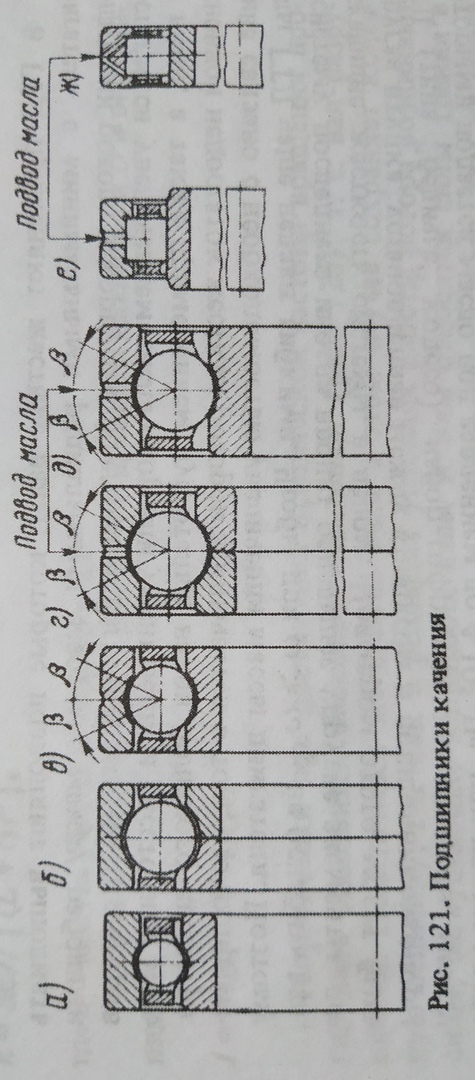 Подшипники скольжения можно встретить только в газотурбинных стартерах и приводах к агрегатам.
 Основными недостатками подшипников скольжения, ограничивающими их применение, является большие осевые габаритные размеры, повышенные требования к чистоте масла и большая чувствительность к температуре, а также большой коэффициент трения, возрастающий с повышением частоты вращения ротора.
Основными элементами подшипники качения является внутреннее и наружное кольцо тела качения ролики и шарики сепаратором.
Сепаратор:
служащие для равномерного распределения тел качения по окружности при отсутствии сепаратора подшипники можно разместить больше числа роликов и шариков и тем самым значительно увеличить его грузоподъемность но при этом подшипник быстро изнашивается вследствие соприкосновения шариков или роликов при работе.
Опоры роторов ГТД , должны иметь масляные уплотнения которые исключают прорыв масла в газовый тракт и выброс его в атмосферу. Уплотнения делятся на 
КОНТАКТНЫЕ 
БЕСКОНТАКТНЫЕ
В контактных масляных уплотнениях путем прижатия элементов уплотнения подвижным и неподвижным деталям создается сопротивление перетеканию масла.
Резьбовое ; 
Манжетное
Воздушно-кольцевое; о-
Уплотнение маслоотражательным диском
Бесконтактные масляные уплотнения применяются лабиринтного и резьбового, в которых между элементами уплотнения подвижных и неподвижных деталей имеется зазор , а перетеканию масла препятствуют сопротивления, создаваемые на пути движения масла.
Лабиринтное уплотнение 
Надув полостей
2 вопрос
Надув полостей является одним из способах уплотнения опор. Осуществляется путем подачи воздуха под большим давление в воздушную полость опоры что предотрощает  перетекание масла.
Система суфлирования двигателя предназначена для сообщения масляных полостей двигателя с атмосферой, обеспечения работы масляных уплотнений и воздушно-масляных лабиринтов и для устранения возможности перетекания масла через уплотнения в проточную часть двигателя при повышении давления в масляных полостях опор роторов двигателя. 
Система суфлирования состоит
 системы суфлирующих каналов,
 трубопроводов,
 центробежного суфлера.
3 вопрос
Демпфирование колебаний в опорах осуществляется двумя способами 
Механически 
Гидравлически